小学校外国語　校内研修パッケージ
児童の意欲を高める単元構成
広島県教育委員会
[Speaker Notes: 今日のテーマは「児童の意欲を高める単元構成」です。★

★…クリック]
ねらい
単元構成のポイントを理解し，授業づくりに生かすことができる。
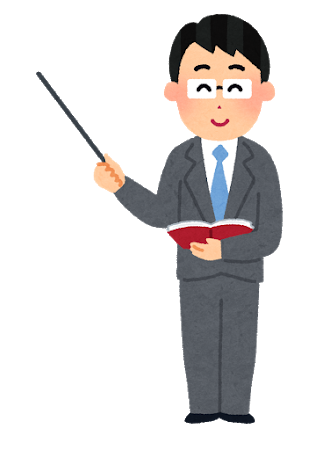 [Speaker Notes: この研修のねらいは「単元構成のポイントを理解し，授業づくりに生かすことができる。」です。★]
《内容》

１　交流

２　単元構成について

３　振り返り
[Speaker Notes: 今日の研修はこのような流れで行います。★]
１　交流
単元構成について，
大切していることや　
困っていることを交流しましょう。
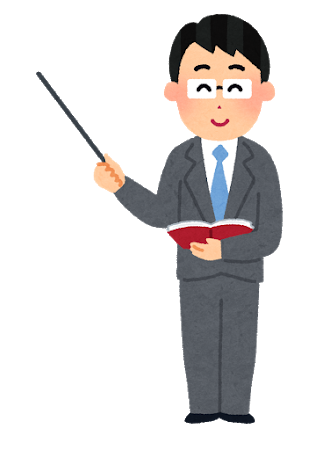 [Speaker Notes: まずは，現在の授業を振り返りましょう。
単元構成について，先生方が大切にしていることや困っていることについて交流してみてください。時間は３分間です。
　Let’s begin.

（３分経過）

OK. Stop, please.
いかがでしたか。それでは，外国語の授業における単元構成について具体的に見ていきましょう。★]
２　単元構成について
単元を構成する上での留意点は？
①ゴールを明確にし，段階的な目標
　 を設定する。

②目標に沿った活動を選択し，効果
　 的に配列する。
文部科学省「小学校外国語活動・外国語　研修ガイドブック」
[Speaker Notes: では，単元を構成する上での留意点を確認しましょう。

一つ目は，ゴールを明確にし，段階的な目標を設定することです。
まず，単元を構成する際，大切となるのが，ゴールの明確化です。単元終末の言語活動やゴールで目指す児童の具体の姿を設定することが重要になります。ゴールが決まれば，そこに至るまでの毎時間の目標を設定します。

二つ目は，目標に沿った活動を選択し，効果的に配列することです。
各目標に添って具体的な活動を選択し，時間配分や評価場面も考慮しながら効果的に配列を考えます。

この２点について詳しく考えていきます。★]
２　単元構成について
①ゴールを明確にし，段階的な目標を設定する。
We Can!1　 Unit2「When is your birthday?」（第5学年）
関係する領域別目標
「聞くこと」
イ　ゆっくりはっきりと話されれば，日常生活に関する身近で簡　　
　単な事柄について，具体的な情報を聞き取ることができるよ
　うにする。
「話すこと[やり取り]」
イ　日常生活に関する身近で簡単な事柄について，自分の   
   考えや気持ちなどを，簡単な語句や基本的な表現を用い
   て伝え合うことができるようにする。
「書くこと」
ア　大文字，小文字を活字体で書くことができるようにする。
単元の目標
　  自分のことをよく知ってもらったり相手のことをよく知ったりするために，相手の誕生日や好きなもの，欲しいものなど，具体的な情報を聞き取ったり，誕生日や好きなもの，欲しいものなどについて伝え合ったりできる。また，アルファベットの活字体の大文字を書くことができる。
国立教育政策研究所　「『指導と評価の一体化』のための学習評価に関する参考資料　小学校外国語・外国語活動」
[Speaker Notes: 一つ目の，「ゴールを明確にし，段階的な目標を設定する。」について具体的に考えていきましょう。
ゴールを明確にするためには，単元終末の言語活動を設定することが大切です。

こちらは，「We Can!１」 第５学年　Unit ２ “When is your birthday?”の「関係する領域別目標」「単元の目標」です。
目を通してください。

（読む時間をとる）★]
２　単元構成について
①ゴールを明確にし，段階的な目標を設定する。
We Can!1　 Unit2「When is your birthday?」（第5学年）
【言語材料】
月日の言い方
I like/want ～.Do you like/want ～?
What do you like/want?
When is your birthday?
その答え方　　　　　　　　　　　　　　　等
国立教育政策研究所　「『指導と評価の一体化』のための学習評価に関する参考資料　小学校外国語・外国語活動」
[Speaker Notes: 言語材料としては，こちらに示しているもの等が挙げられます。★]
２　単元構成について
①ゴールを明確にし，段階的な目標を設定する。
We Can!1   Unit2「When is your birthday?」（第5学年）
《単元終末の言語活動》
誕生日や欲しいものを伝え合おう。
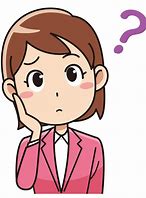 [Speaker Notes: この単元終末の言語活動は，どのような活動が考えられますか。
例えば，「誕生日や欲しいものを伝え合おう。」という活動を設定したとします。
皆さんはどのように感じますか。
誰に，何のために伝え合うのか，子供たちが本当に伝え合いたいと思えるのか疑問に思うのではないでしょうか。★]
２　単元構成について
①ゴールを明確にし，段階的な目標を設定する。
「言語活動」を設定する際のポイント
〇コミュニケーションを行う目的や場面，状況などを　
　明確に設定すること。
〇自分の本当の考えや気持ちなどを伝え合うことがで
　きる活動にすること。
〇伝える目的や必然性のある場面で，「相手意識」
　や「目的意識」をもってコミュニケーションを図る活動
　にすること。
[Speaker Notes: ここで，「言語活動」を設定する際，大切にしたいポイントを確認しましょう。

〇コミュニケーションを行う目的や場面，状況などを明確に設定すること。
〇自分の本当の考えや気持ちなどを伝え合うことができる活動にすること。
〇伝える目的や必然性のある場面で，「相手意識」や「目的意識」をもってコミュニケーションを図る活動にすること。

このような「言語活動」を設定することで，英語に関する「知識及び技能」や「思考力，判断力，表現力等」が活用され，英語を使ってコミュニケーションを図ろうとする意欲の向上につながるのです。★]
２　単元構成について
①ゴールを明確にし，段階的な目標を設定する。
単元終末の言語活動を考えてみよう。
We Can!1    Unit2「When is your birthday?」（第5学年）
《単元終末の言語活動》
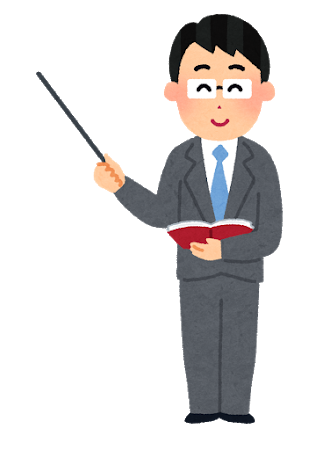 どのような単元終末の言語活動が考えられますか。
[Speaker Notes: それでは，「言語活動」を設定する際の三つのポイントを参考にして，We Can!１ Unit ２ “When is your birthday?”の単元終末の言語活動を，皆さんに考えていただきたいと思います。

ペアやグループで話し合いましょう。（５分）


（話し合いの際に確認すること）
・目的や場面，状況が明確に設定されているか。
・自分の本当の考えや気持ちを伝え合う活動になっているか。
・必然性のある場面になっているか。
・伝える相手は決まっているか。

※交流する（２分）★]
２　単元構成について
①ゴールを明確にし，段階的な目標を設定する。
例
《単元終末の言語活動》
ＡＬＴの先生や学級の友達とお互いのことをもっと知り合うために，誕生日や好きなもの，欲しいものなどについて伝え合おう。
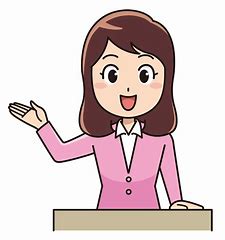 [Speaker Notes: 皆さんに考えていただいた単元終末の言語活動は，目の前の子供達をイメージされ，より具体的で子供達が伝え合いたいと思えるような活動だと思います。
例として，このような言語活動を設定しました。★]
２　単元構成について
①ゴールを明確にし，段階的な目標を設定する。
We Can!1   Unit2「When is your birthday?」（第5学年）
①
②
【単元終末の言語活動】
ＡＬＴの先生や友達とお互いのことをもっと知り合うために，誕生日や好きなもの，欲しいものなどについて伝え合おう。
③
④
ゴールで目指す児童の具体の姿S1:Hello！
S2：Hello！
S1：When is your birthday?
S2: My birthday is March 14th.　　
S1：March 14th.　…
S2：…
⑤
⑥
自分のことをよく知ってもらったり相手のことをよく知ったりするために，誕生日や好きなもの，欲しいものなどについて尋ねたり答えたりして伝え合うことができる。
⑦
国立教育政策研究所「『指導と評価の一体化』のための学習評価に関する参考資料　小学校外国語・外国語活動」
[Speaker Notes: このように単元終末の言語活動を設定し，ゴールを明確にすることで，指導者自身が，ゴールで目指す児童の具体の姿，つまり単元を通して児童に身に付けさせたい力をイメージすることができます。★]
２　単元構成について
①ゴールを明確にし，段階的な目標を設定する。
We Can!1   Unit2「When is your birthday?」（第5学年）
バックワード・デザイン
月の言い方を知る。
①
月名を聞いたり言ったりすることができるとともに，日付の言い方を知る。
②
誕生日や好きなものを聞き取ることができる。
③
誕生日や好きなもの，欲しいものを聞き取ったり，それらについて尋ねたり答えたりして伝え合ったりするこができる。
④
相手のことをよく知るために，誕生日などについて短い話を聞いて，具体的な情報を聞き取ったり，誕生日や好きなものを尋ねたり答えたりして伝え合ったりすることができる。
ゴールで目指す児童の具体の姿
S1: Hello！
S2：Hello！
S1：When is your birthday?
S2: My birthday is March 14th.　　
S1：March 14th.　…
S2：…
⑤
自分のことをよく知ってもらったり相手のことを知ったりするために，誕生日や好きなもの，欲しいものなどについて尋ねたり答えたりして伝え合うことができる。
⑥
自分のことをよく知ってもらったり相手のことをよく知ったりするために，誕生日や好きなもの，欲しいものなどについて尋ねたり答えたりして伝え合うことができる。
⑦
国立教育政策研究所「『指導と評価の一体化』のための学習評価に関する参考資料　小学校外国語・外国語活動」
[Speaker Notes: ゴールが決まれば，そこから逆算して１時間ごとの目標を定めていきます。★　
この例では，単元最初は「聞くこと」を目標に設定し，単元が進むにつれて，「話すこと」を設定しています。
単元目標に，「読むこと」，「書くこと」の領域を設定している単元では，「聞くこと」，「話すこと」に取り組ませることから始め，語句や表現に音声で十分慣れ親しませた後，それらを単元後半に読んだり書いたりするという順序性を基本とすることが大切です。★]
２　単元構成について
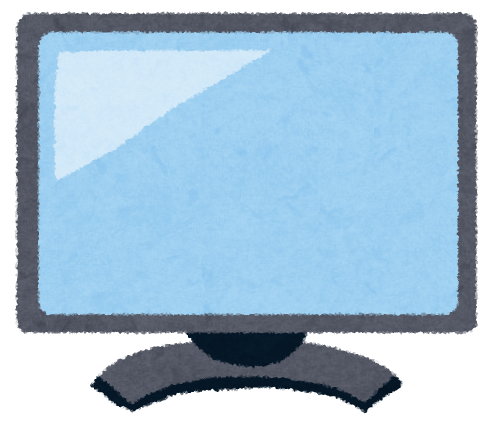 動画視聴
「小学校の外国語教育はこう変わる！⑧
〜児童の意欲を高めるゴール設定の在り方〜 - YouTube」
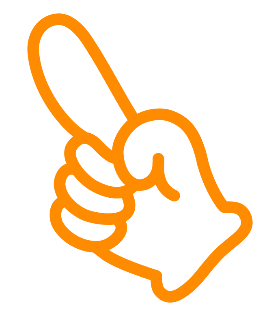 [Speaker Notes: それでは，これから「児童の意欲を高めるゴール設定の在り方」について，動画を視聴していただきます。
単元終末の言語活動の設定について，また，第1時で単元ゴールの姿を具体的にイメージさせる工夫について注目しながら観ましょう。

（動画を流す　８分）　　※３:50～６:50を省略　　

「小学校の外国語教育はこう変わる！⑧～児童の意欲を高めるゴール設定の在り方～  YouTube （文部科学省/MEXTchannel）」

※動画の内容
0:30～ALTのジェイク先生の小学校の思い出の話を聞く。
2:00～単元名を確認する。
2:30～ジェイク先生のスピーチについて理解を深める。
6:50～自分のBest Memoryを交流させる。
7:20～本単元最後のゴールを子供とともに考える。
7:55～単元終末の言語活動を行う目的や場面，状況を明確に設定し，それを子供と共有する。★]
２　単元構成について
動画を視聴して
グループで伝え合いましょう。

〇単元終末の言語活動の設定　
　について
〇第１時で単元ゴールの姿を　
　具体的にイメージさせる工
　夫について
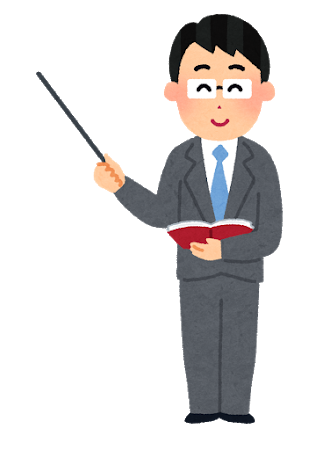 [Speaker Notes: 動画を視聴して，「単元終末の言語活動の設定について」，「第1時で単元ゴールの姿を具体的にイメージさせる工夫について」の２つの視点について伝え合いましょう。（２分）


「単元終末の言語活動の設定について」
・子供達が単元ゴールに向けて意欲的に取り組めるように，言語活動を行う目的や場面，状況を明確に設定している。（赤江小学校のことを知りたいと思っている他校のALTの先生に，自分たちの思い出を伝える活動）　　　等

「第1時で単元ゴールの姿を具体的にイメージさせる工夫について」
・ALTのジェイク先生の小学校での思い出話を聞かせている。（子供たちが慣れ親しんだ I went～/enjoyed/ate/saw～. It was ～.を使って）
・単元最後のゴールを子供とともに考え，設定している。　等★]
２　単元構成について
②目標に沿った活動を選択し，効果的に配列する。
〇目標に添って具体的な活動を選択し，
　  時間配分や評価場面も考慮しながら配列 
    を考える。

〇単元ゴールだけでなく，毎回の授業においても，
　 単元ゴールに繋がるような言語活動を設定し， 
   子供たちが自分の考えや気持ちを伝え合うよ
   うにする。
[Speaker Notes: 続いて，「②目標に沿った活動を選択し，効果的に配列する。」について考えていきます。
ゴールとそこに至るまでの毎時間の目標が決まれば，次は毎時間の目標に添って1時間ごとに具体的な活動を選択し，時間配分や評価場面も考慮しながら配列を考えます。また，単元ゴールだけでなく，毎回の授業においても，単元ゴールに繋がるような言語活動を設定し，子供たちが自分の考えや気持ちを伝え合うようにしましょう。★]
２　単元構成について
②目標に沿った活動を選択し，効果的に配列する。
教科書をどのように活用すればよいのだろう。
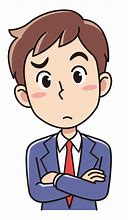 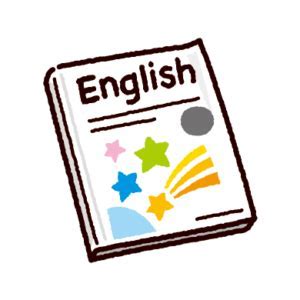 [Speaker Notes: 高学年では，主に教科書を活用しながら，授業を進めておられると思います。
皆さんは，教科書をどのように活用されていますか。★]
２　単元構成について
②目標に沿った活動を選択し，効果的に配列する。
教科書の活用について
〇子供たちに身に付けたい力を明らかにした
   上で，目標に向けて活用する。

〇子供の実態に合わせて，掲載されている
   活用の取捨選択，順の並び替え,オリジ
   ナルを加えるなどを検討する。
[Speaker Notes: これまで文部科学省が作成し配布した，「Hi, friends!」「We　Can!」「Let’s Try!」も，目の前の子供の実態に合わせてアレンジして活用されていたと思いますが，教科書についても同様に言えることです。ただ教科書に沿って授業をするのではなく，まず，子供たちに身に付けたい力を明らかにした上で，目標に向けて教科書を活用していくことが大切です。子供の実態に合わせて，教科書に掲載されている活動の取捨選択やその順の並び替え，どのような活動をオリジナルで加えるかなど検討しましょう。★]
２　単元構成について
②目標に沿った活動を選択し，効果的に配列する。
We Can!1　 Unit2「When is your birthday?」
（第5学年）
〇…単元を通じて繰り返し
　　  取り組ませる活動
【】…「We Can!1」に掲載さ　
　　　れている活動
★…オリジナルの活動
指導者の誕生日についての短い話を聞き，聞き取ったことをワークシートに記入する。
国立教育政策研究所「『指導と評価の一体化』のための学習評価に関する参考資料　小学校外国語・外国語活動」
[Speaker Notes: こちらは，「We Can!1」 Unit2”When is your birthday?”（第５学年）の具体的な活動例です。

（以下の点を説明）
〇…単元を通じて繰り返し取り組ませる活動
【】…「We can!1」に掲載されている活動
★…オリジナルの活動

教科書を活用される際も，こちらの例のように，掲載されている活動の取捨選択やその順の並び替え，どのような活動をオリジナルで加えるかなど検討していきましょう。★]
２　単元構成について
他教科等と連携した指導について
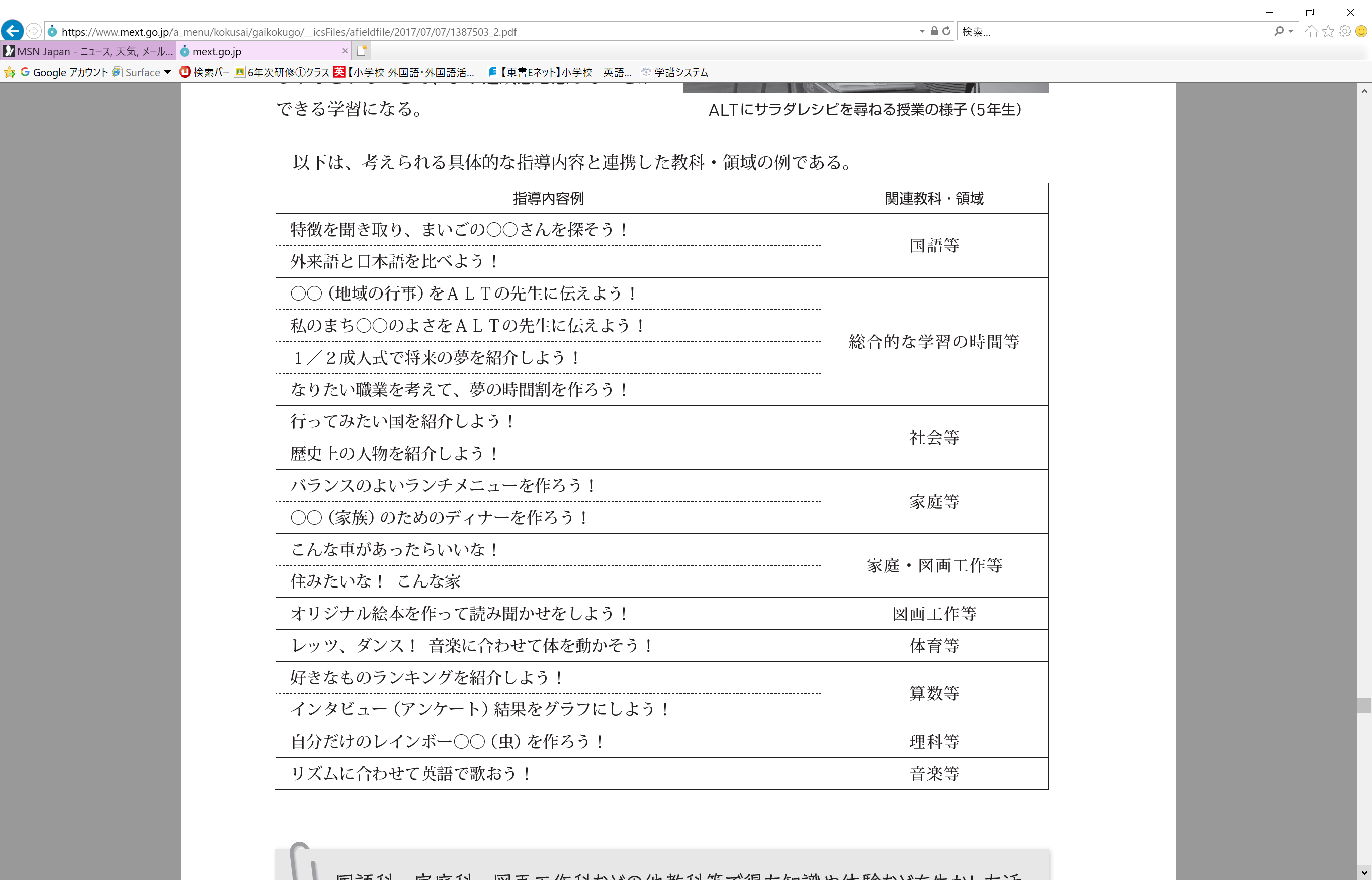 文部科学省「小学校外国語活動・外国語　研修ガイドブック」
[Speaker Notes: 最後に，他教科等と連携した指導についてお話します。国語科，家庭科，図画工作科などの他教科等で得た知識や体験などを生かした活動を展開することは，児童の知的好奇心を更に刺激することになります。
教科等をはじめとした学校における様々な教育活動と積極的に関連付け，児童が進んでコミュニケーションを図りたいと思うような，興味・関心のある題材や活動を設定していけるよう工夫してみてください。

例）家庭科の学習と関連付け，「ALTの先生の国のサラダを作ろう！」という単元を設定し，レシピを聞いてサラダを作るために，「How many ～?」と「How much～?」の使い分けを学ぶことができるような授業も考えられます。児童は，実際に調理をするために必要な情報なので，メモを取りながら一生懸命ALTとコミュニケーションを図ろうとします。そして，英語で書いた招待状を送り（書く活動），作ったサラダを食べてコメントをもらうなどすることで，より達成感を感じる学習になります。★]
３　振り返り
「今後の授業づくりに
生かしていきたいこと」
についてグループで伝え合いましょう。
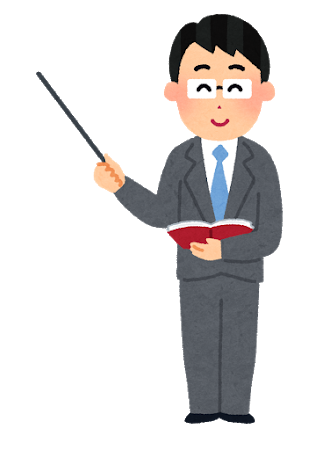 [Speaker Notes: それでは，今日の研修を振り返ります。
「今後の授業づくりに生かしていきたいこと」について，グループで交流しましょう。　
時間は３分間です。
Let’s begin.

（３分経過）

Thank you very much, everyone.  That’s all for today.
これで終わります。]